Industrialisation, Ecologicalisation and Digitalisation (IED):Building a theoretical framework for sustainable development
Yongjiang Shi, University of Cambridge
Jialun Hu, Queen Mary University of London
David Tianxin Shang, University of Cambridge
Zheng Liu* (corr.), Cardiff Metropolitan University

zliu@cardiffmet.ac.uk
AMI2022 - The 6th Advances in Management and Innovation Conference, Cardiff, 19th-20th May 2022
Research background
Manufacturing has witness significant transformation (Shi and Gregory, 2005). However, there are many challenges due to the increasing scale of industrialisation (Shi et al., 2021).
New sustainable approaches considering the balance of environmental and business ecosystems (Moore, 1993; Hou and Shi, 2021) becomes increasingly important, considering the ecological problems in advance when designing the production system.
Digital transformation provide new opportunities for industrialisation and green innovation (Kiel et al., 2017; Sung, 2018; Lanzolla et al., 2020).
The integration, co-evolution and synergy of IED is required to reach dynamic balance and sustainability.
Research aim and objectives
To explore the current research themes of IED, and develop a theoretical framework to integrate these three aspects;
To propose a research agenda to further enrich and validate the theoretical framework.
Ecologicalised industrialisation: towards the IE3 model
IE3 Integrated Model
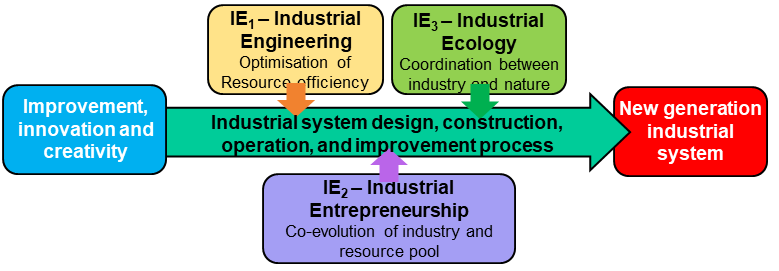 Digitalisation: its position in industrialisation and ecologicalisation (D1 + D2)
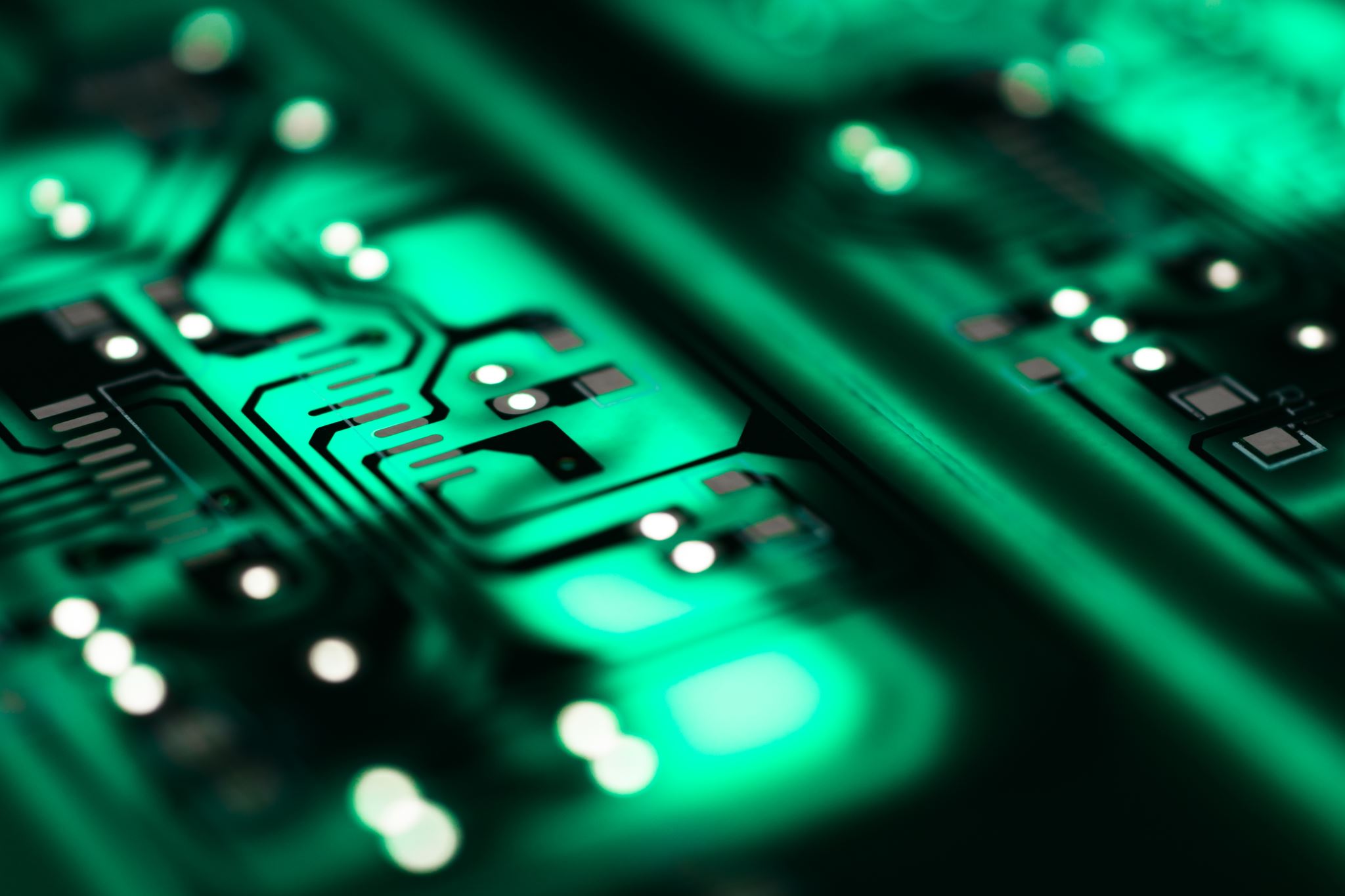 D1: Digitalisation of industrial system (Pizzi et al., 2021; D’Amico et al., 2021)
Industrial system digitalisation (Overviews – digital technology applications in the industrial systems and operations management processes)
Digital Technology Applications/Deployments in the Industrial Systems: Industry 4.0 …
Digital Technology Applications/Deployments in the Operations Management Processes (design – operations – improvement)
Successful experiences of the applications will encourage wider range of further deployments/ industrialisation of the digital technology
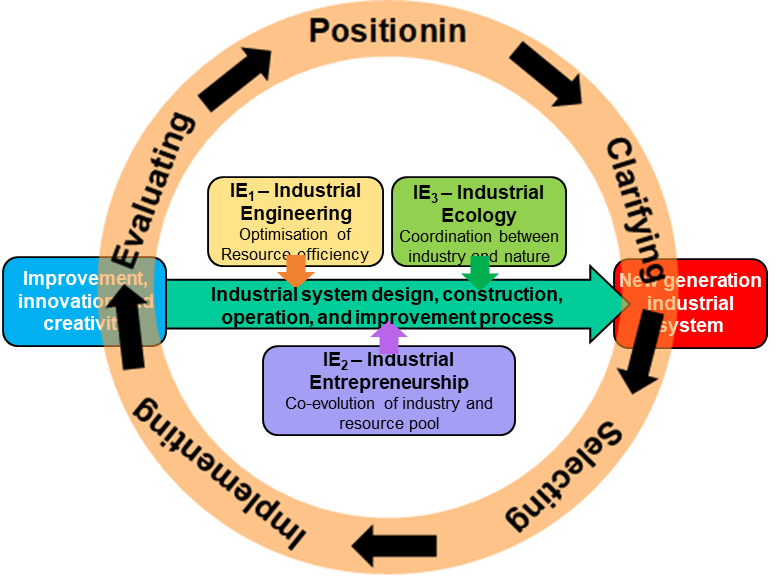 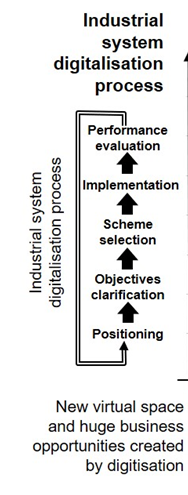 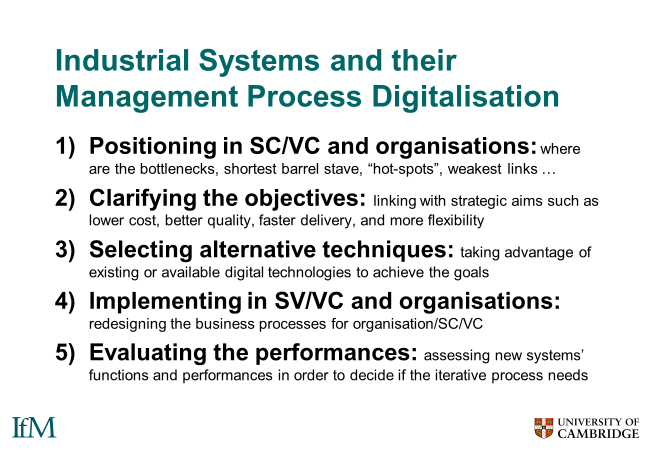 Digitalisation: its position in industrialisation and ecologicalisation
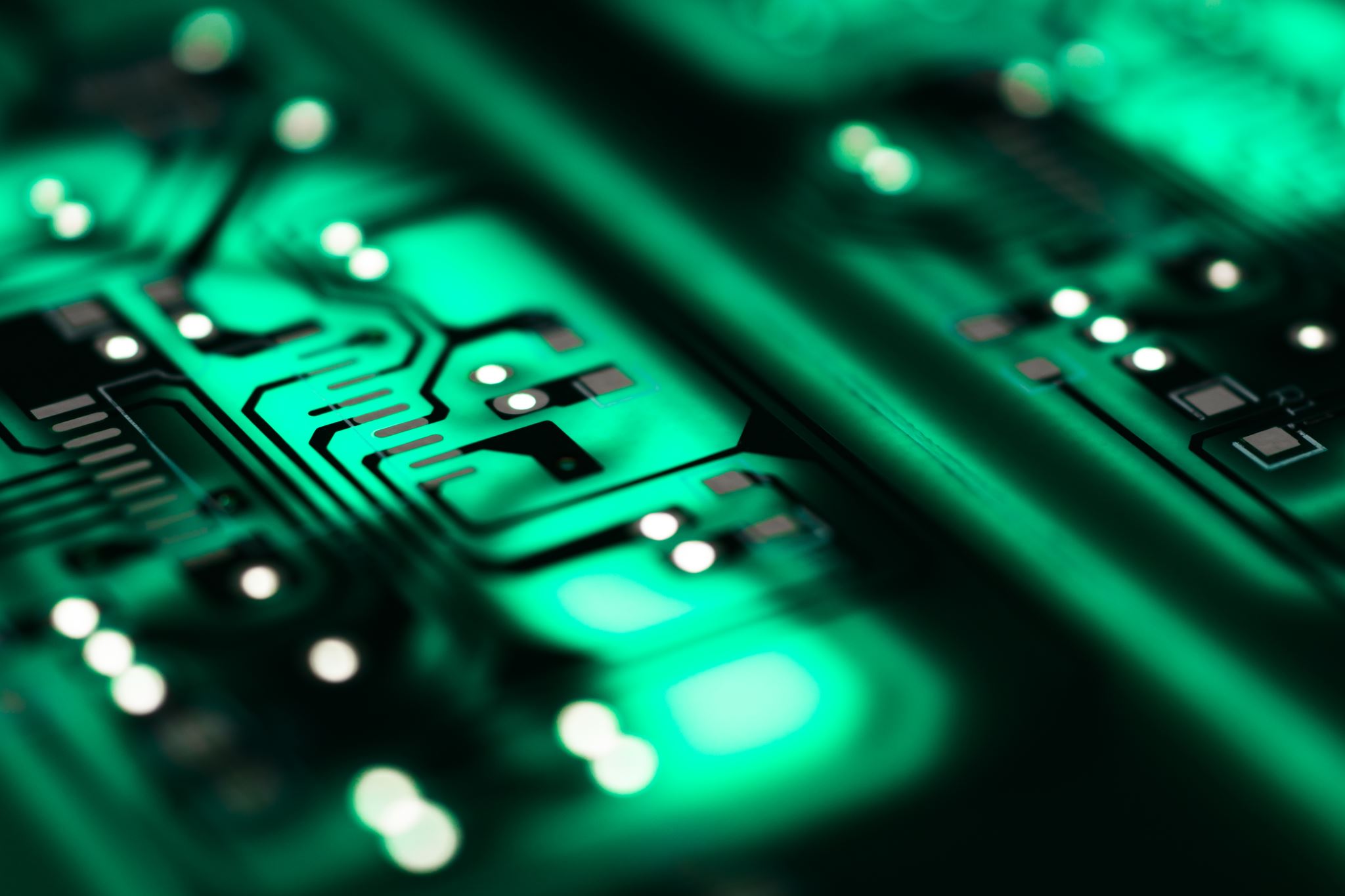 D2: Digitalisation of industrial system (Kiel et al., 2017; Sung, 2018; Lazolla et al., 2020; Yu et al., 2016)
How to build a new industry based on a new technology?
Different Processes of “Industrialisation”:
New product development (existing/established firms’ NPD)
Commercialisation (entrepreneurial process)
Industrialisation – emergence of industry
Some gaps identified in the processes
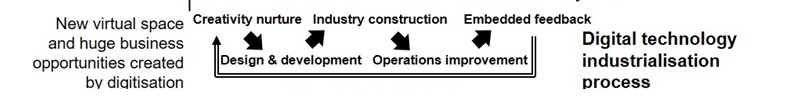 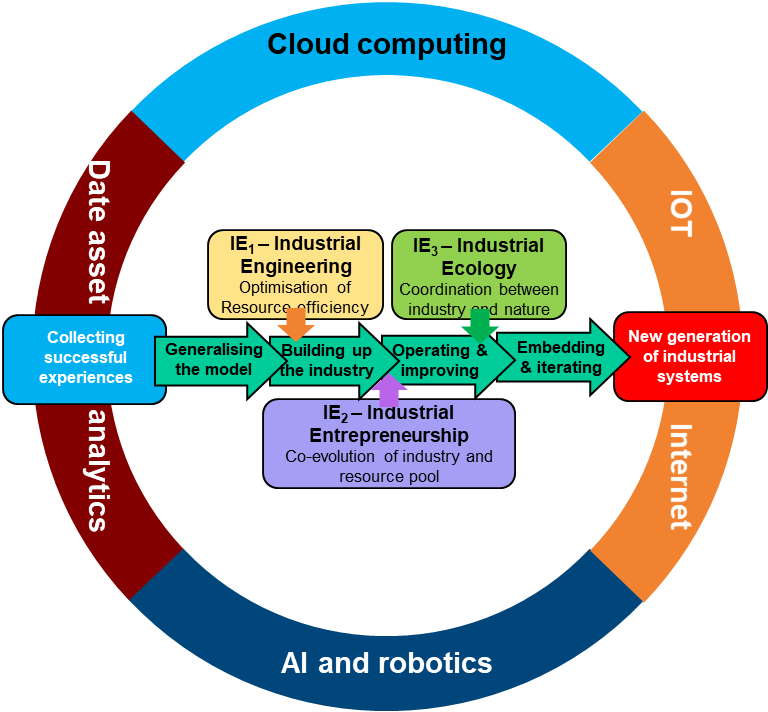 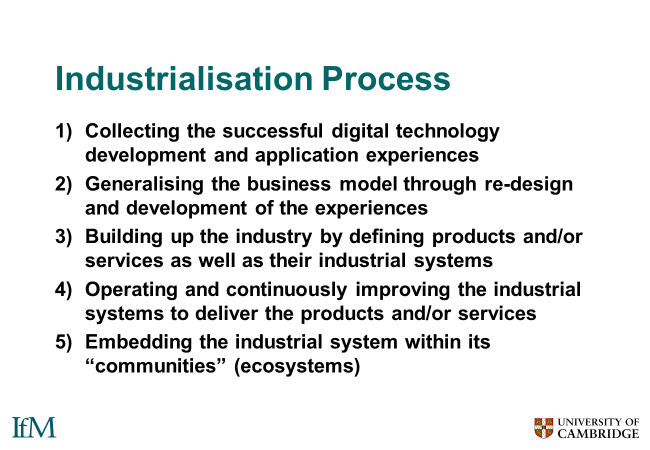 Research question:
How to integrate the three aims - industrialisation, ecologicalisation and digitalisation (IED) for sustainable development?”
A theoretical framework to integrate IED
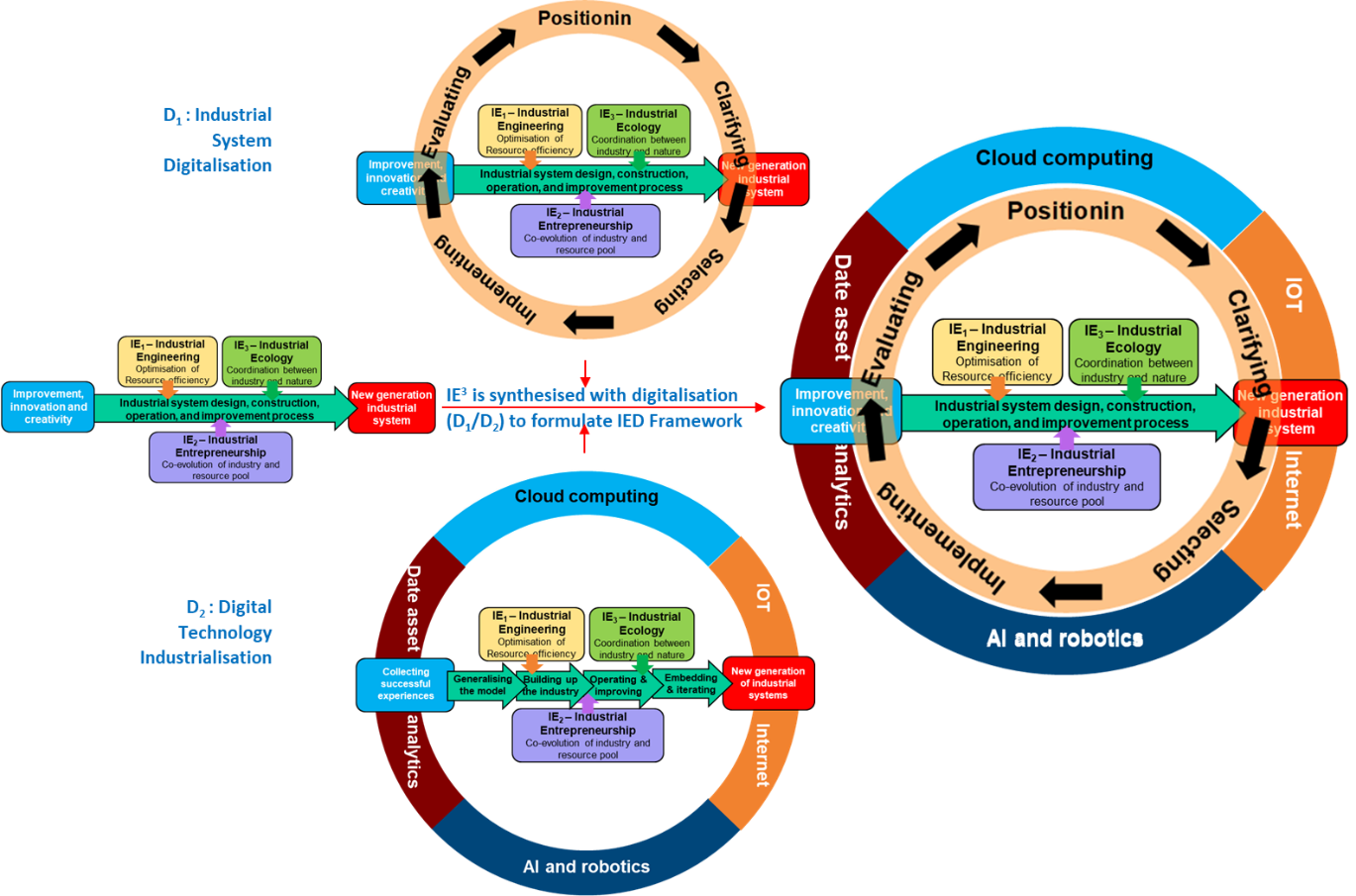 Discussion 

Why do we need to have this complex framework?

What can an academic research framework offer in a theoretical development?

From a practical perspective, will the framework benefit industrialists and policy makers?
Research design for future exploration
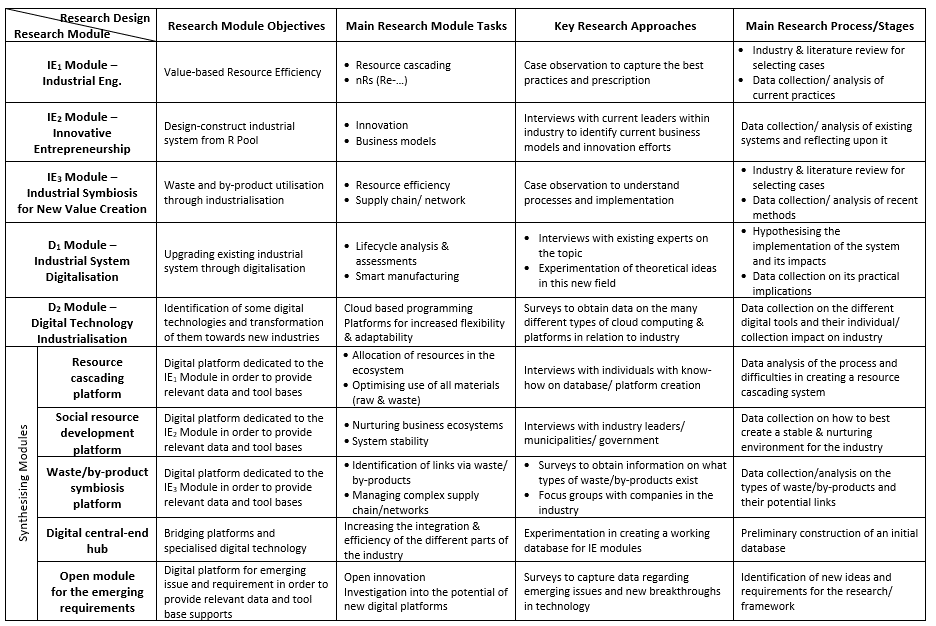 Conclusion
Theoretical contribution and findings
Theoretical framework based on critical literature review to integrate IED
New research methodology: process oriented abductive research method

Implications to the business practice
Future collaboration on IED research
Thank you!
Industrialisation, Ecologicalisation and Digitalisation (IED):Building a theoretical framework for sustainable development
Yongjiang Shi, University of Cambridge
Jialun Hu, Queen Mary University of London
David Tianxin Shang, University of Cambridge
Zheng Liu* (corr.), Cardiff Metropolitan University

zliu@cardiffmet.ac.uk
AMI2022 - The 6th Advances in Management and Innovation Conference, Cardiff, 19th-20th May 2022